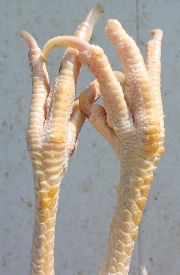 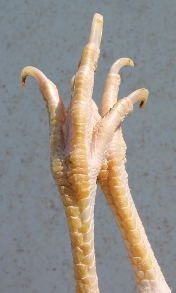 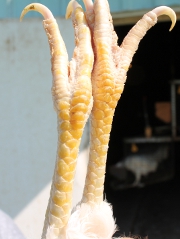 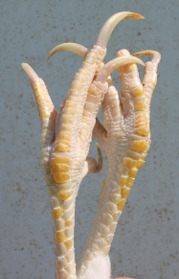 A
B
C
D